УРОК-ПРЕЗЕНТАЦИЯ ПО АНГЛИЙСКОМУ ЯЗЫКУ  ПО ТЕМЕ «ЕДА»
FOOD – ЕДА
PHONETIC EXERCISES
apple, carrot, sandwich, jam, ham

tea, cheese, sweets, piece

lemon, bread

coffee, orange
æi:eo
Good morning, children!I’m Winne-the Pooh. I want to tell you what I like to eat. Look at the pictures and repeat.
TEA
COFFEE
MILK
JUICE
YOGНURT
SUGAR
A LEMON
BREAD
HAM
CHEESE
BUTTER
A SANDWICH
JAM
A PIECE OF CAKE
SWEETS
HONEY
AN ORANGE
AN APPLE
A BANANA
A CARROT
The teacher gives cards with pictures of the new words, asks questions, children answer.Учитель раздает карточки с изображениями новых слов по теме задает вопросы, дети отвечают.
1. What is this?
- This is tea.
2. What is this?
- This is a sandwich.
Children guess riddles topic “drinks”Дети разгадывают загадки по теме «Напитки»
QUESTIONS FOR THE RIDDLES: 
1. Очень вкусный, богатый витаминами и полезный напиток. Бывает фруктовый и овощной. (juice)
2. Молочный напиток, бывает с кусочками фруктов. (yoghurt)
3. Это напиток, который мы добавляем в какао, в кофе или чай. Из него делают творог и сметану. (milk)
4. Этот напиток бодрит нас по утрам. (coffee)
5. Этот напиток бывает зелёный, чёрный, красный или белый. Мы пьём его каждый день. (tea)
Winne-the-Pooh and his friend Piglet invite you today to a tea party.Вини Пух и его друг Пятачок приглашают вас сегодня на чаепитие.
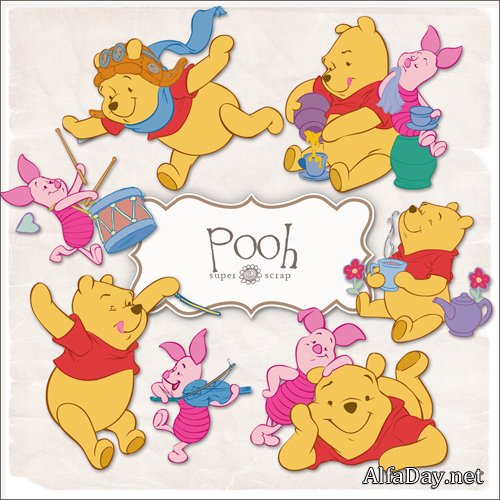 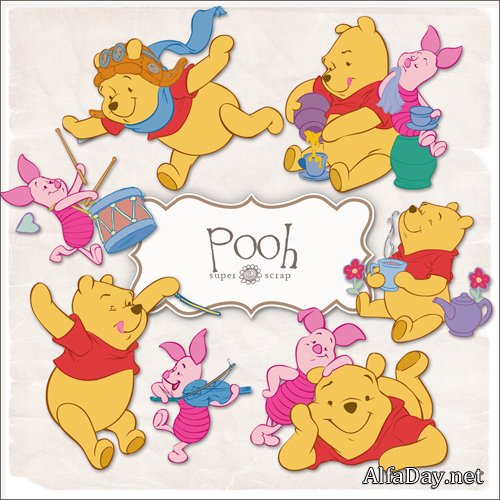 Children  ask  questions, using Present Simple Tense and give answers:Do you like….? I like … He likes……дети задают вопросы и отвечают используя Настоящее Простое Время.Eg.: Winne-the-Pooh likes honey.
Children sit at the table and offer each other food.They say :”Would you like …..?”“Help yourself.” “Yes, please.” “No, thank you.”Дети  садятся за столы и предлагают друг другу еду, используя фразы.
Thank you children!Bye-bye!